Tee Shirts
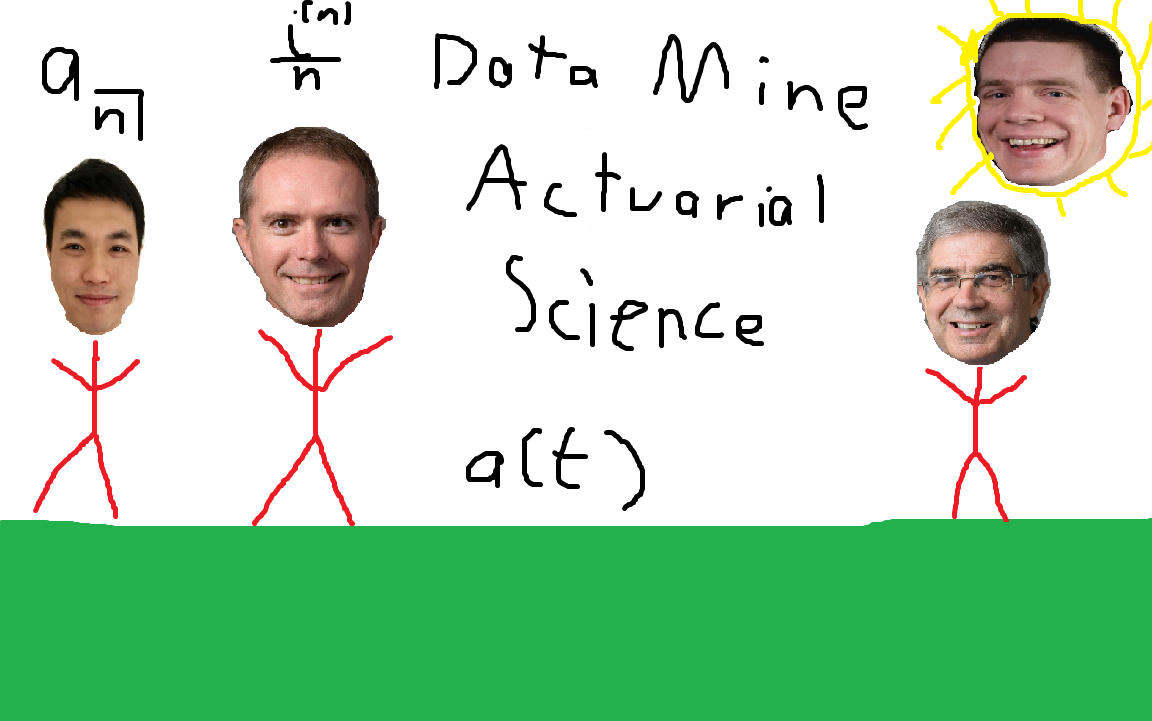 Documentation on Data Validation
Discuss document
Overview of Data
Any policy in force from 1-1-2007 to 12-31-2018
Our study will cover years 2007-2018
Mortality is a function of many variables.
We want to track variables so we can analyze by those variables
Policy Duration is very important variable.
How many years since issue
We will need to keep track of this variable
Why is Policy Duration important?
Creating Exposure Records
Speadsheet
Assignment
Quiz
Write R Code to convert current format to durational format
TA’s will identify 10 policies for which you will submit data